Heaven to Earth 
VBS 2018
July 16-20, 2018
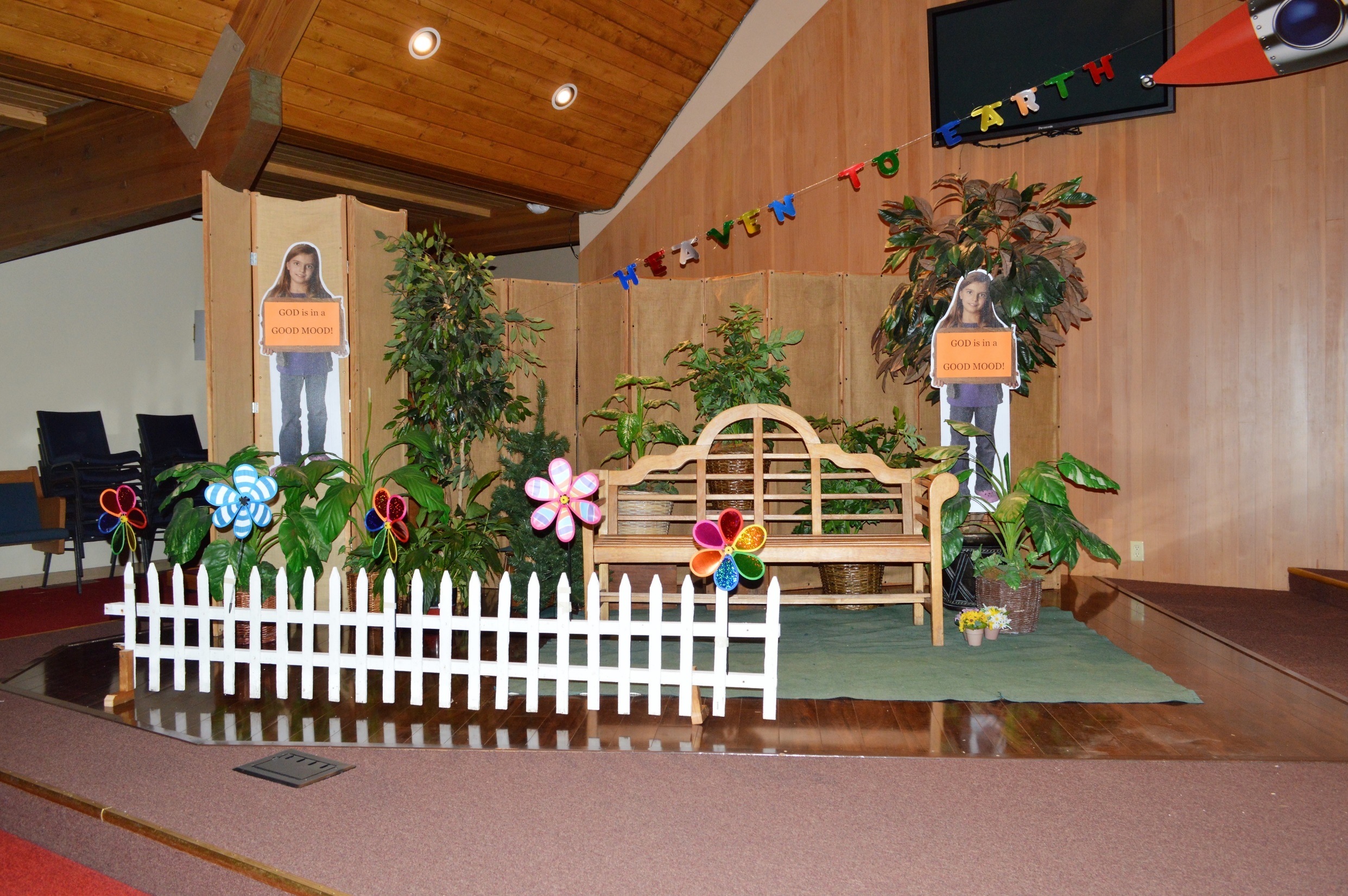 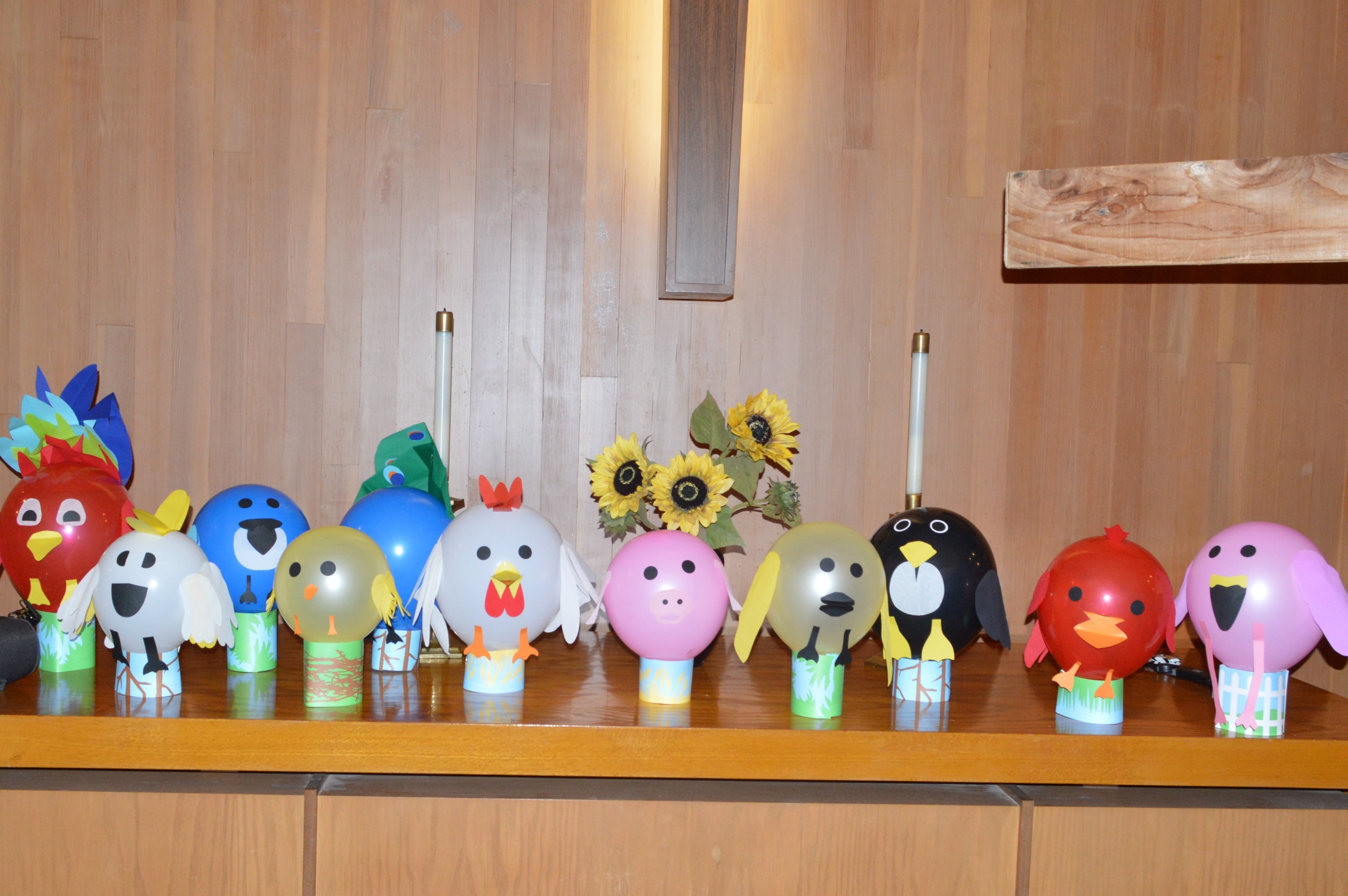 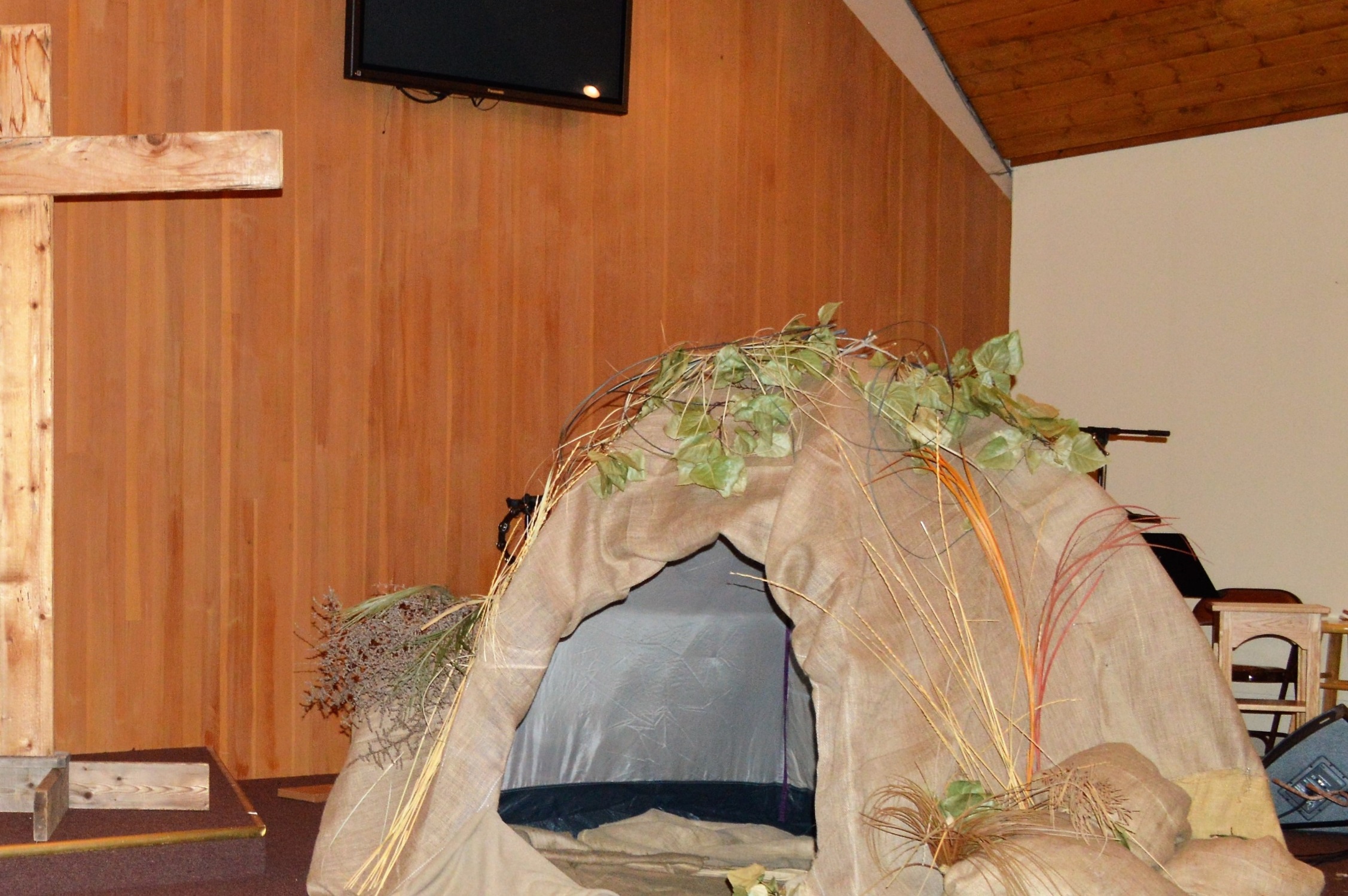 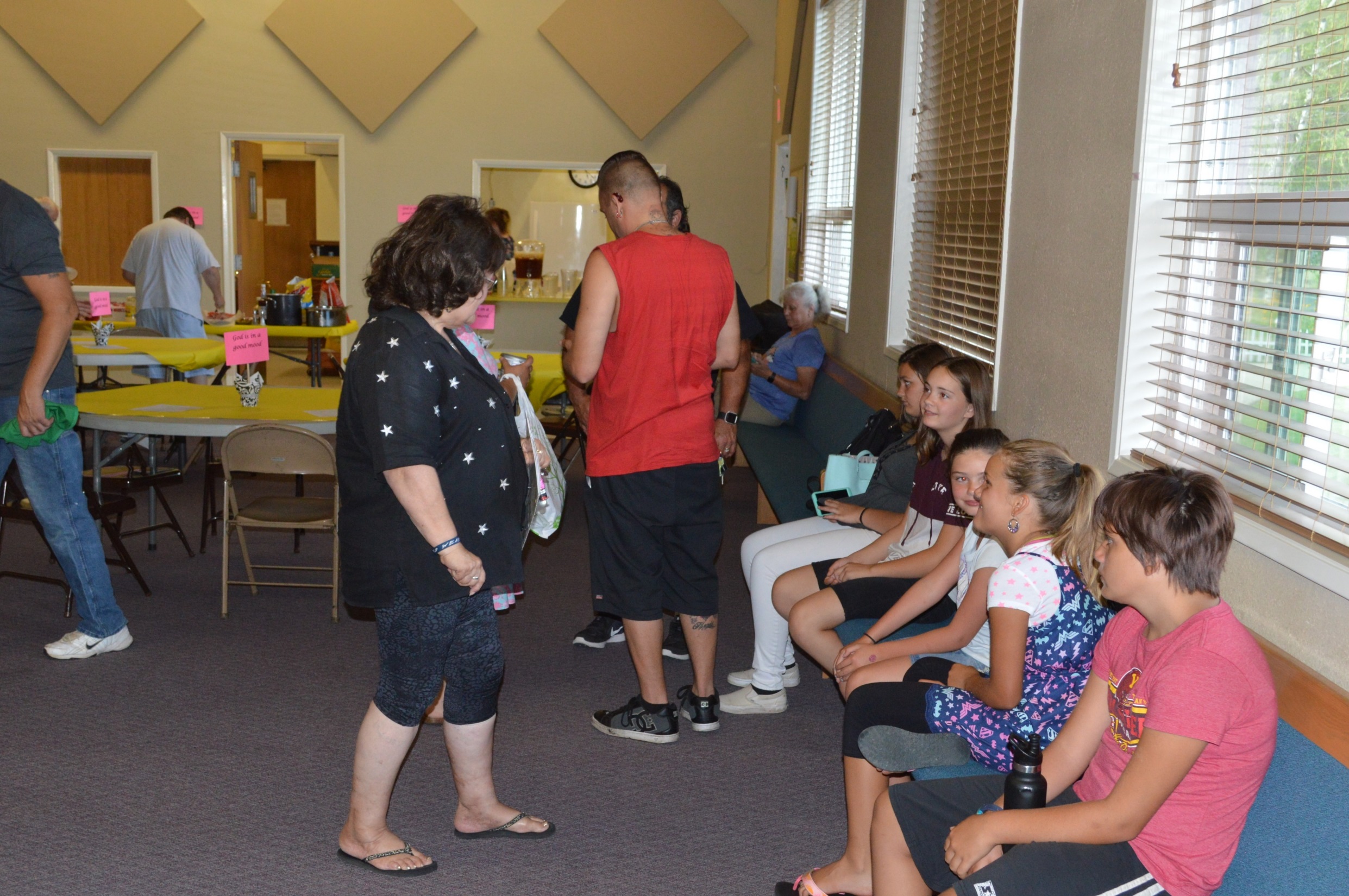 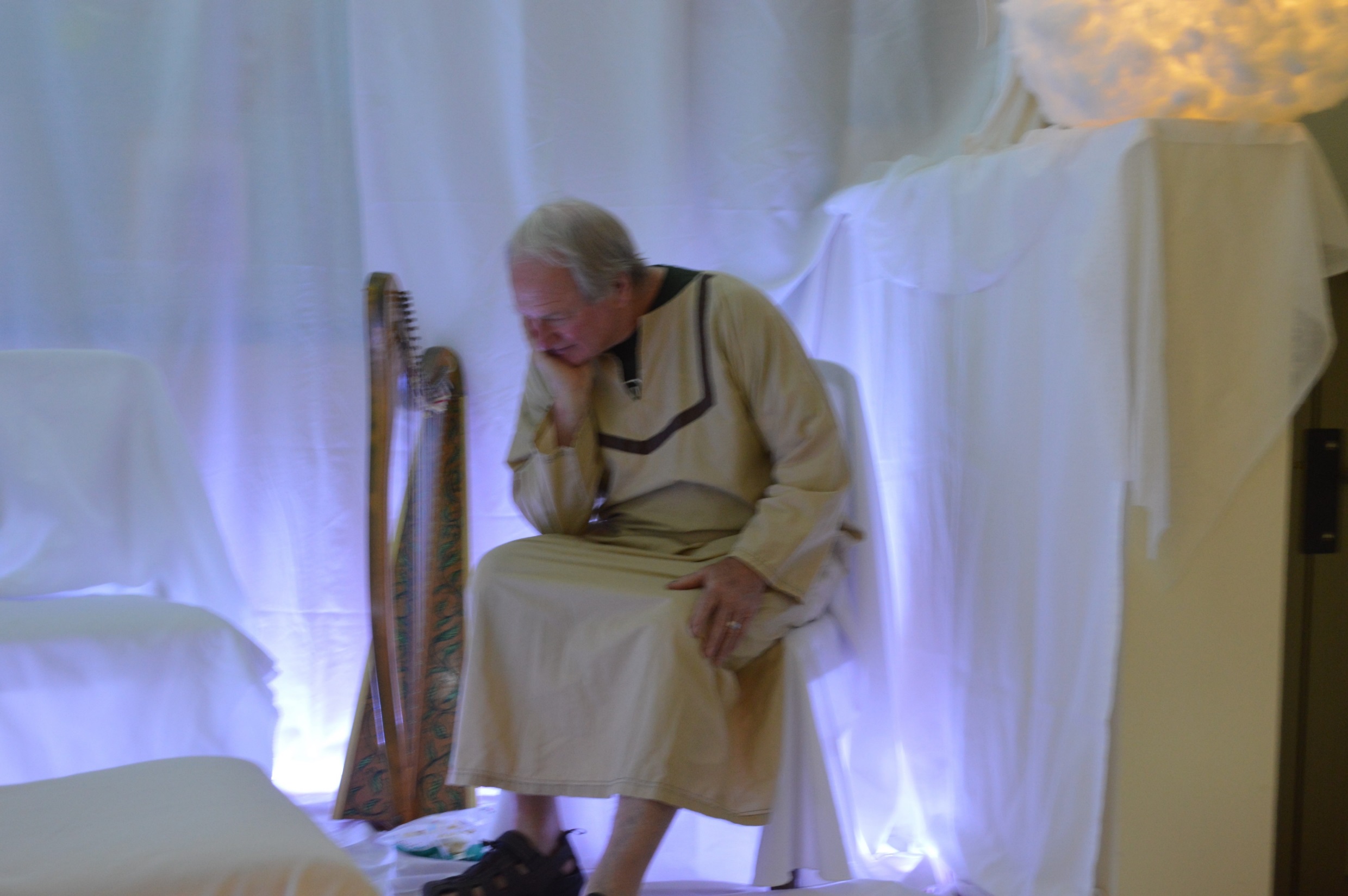 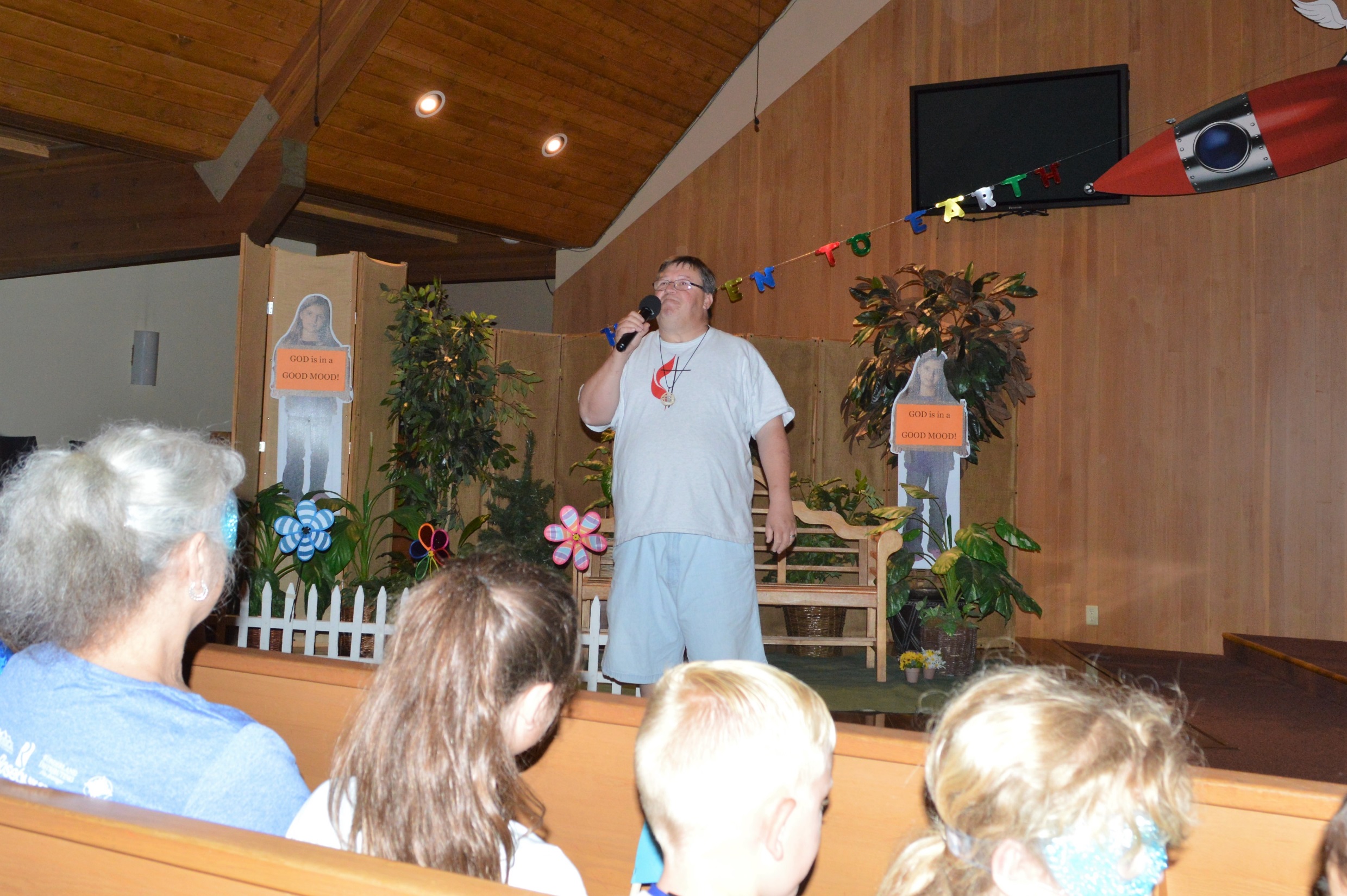 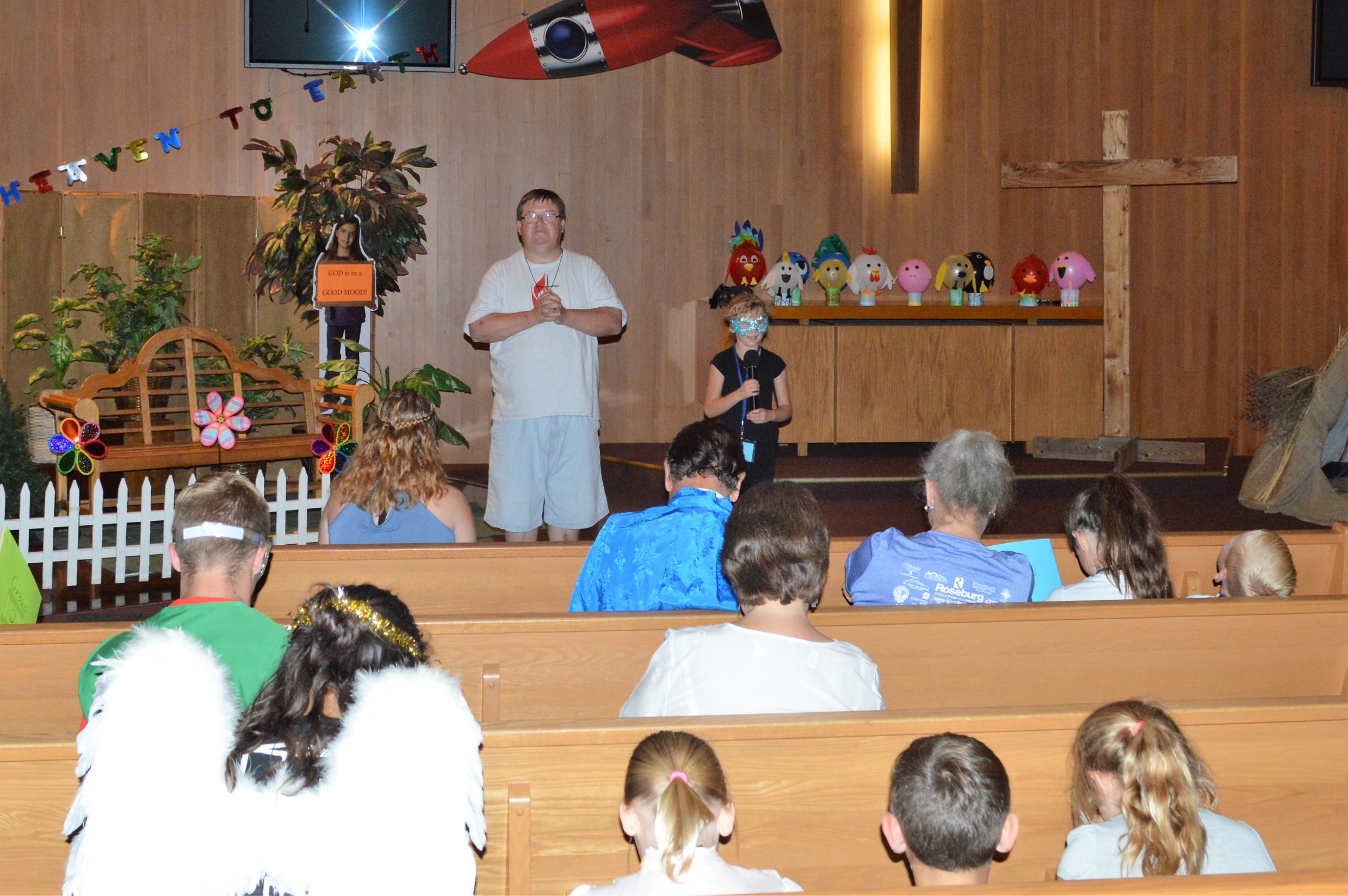 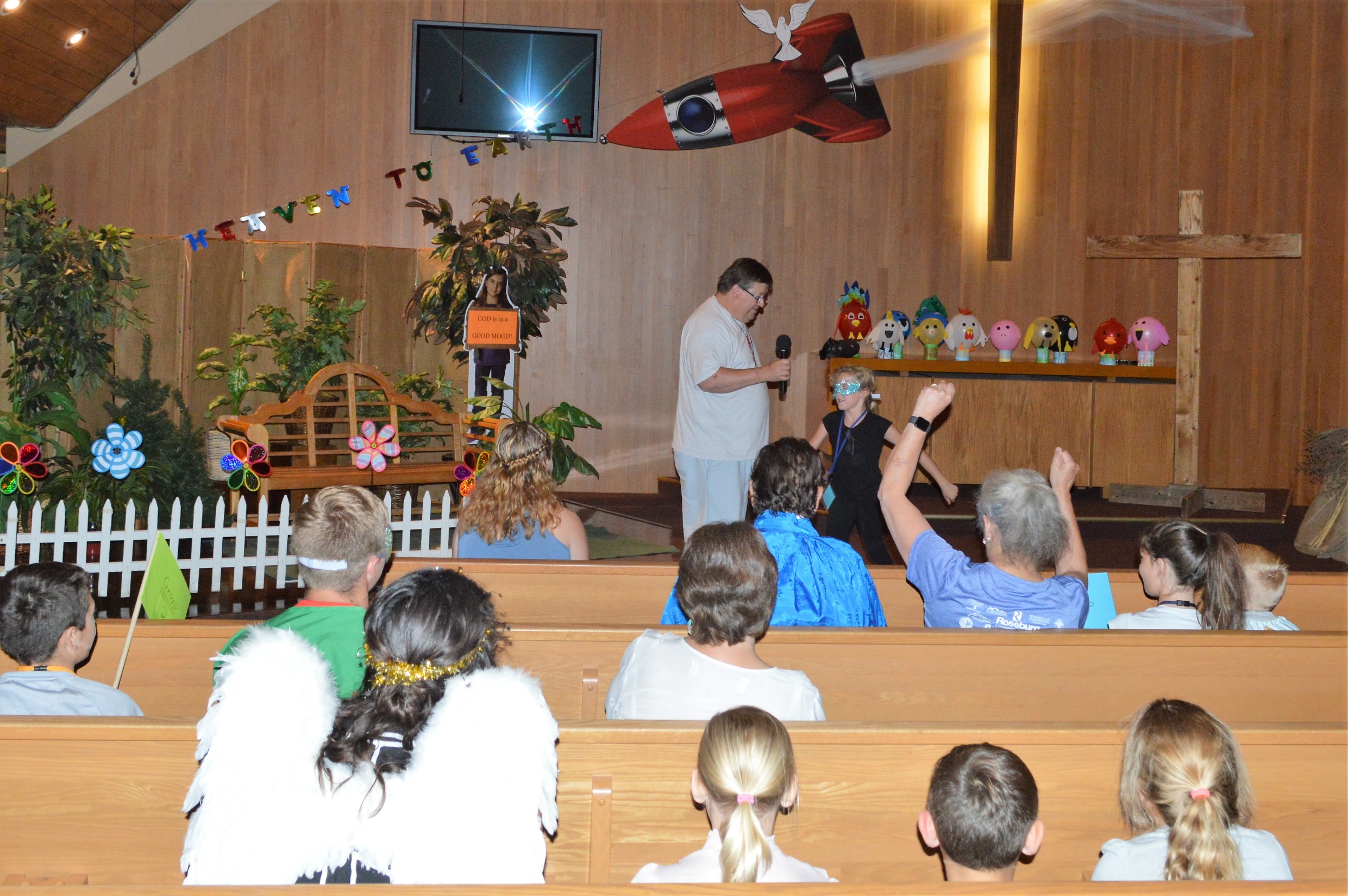 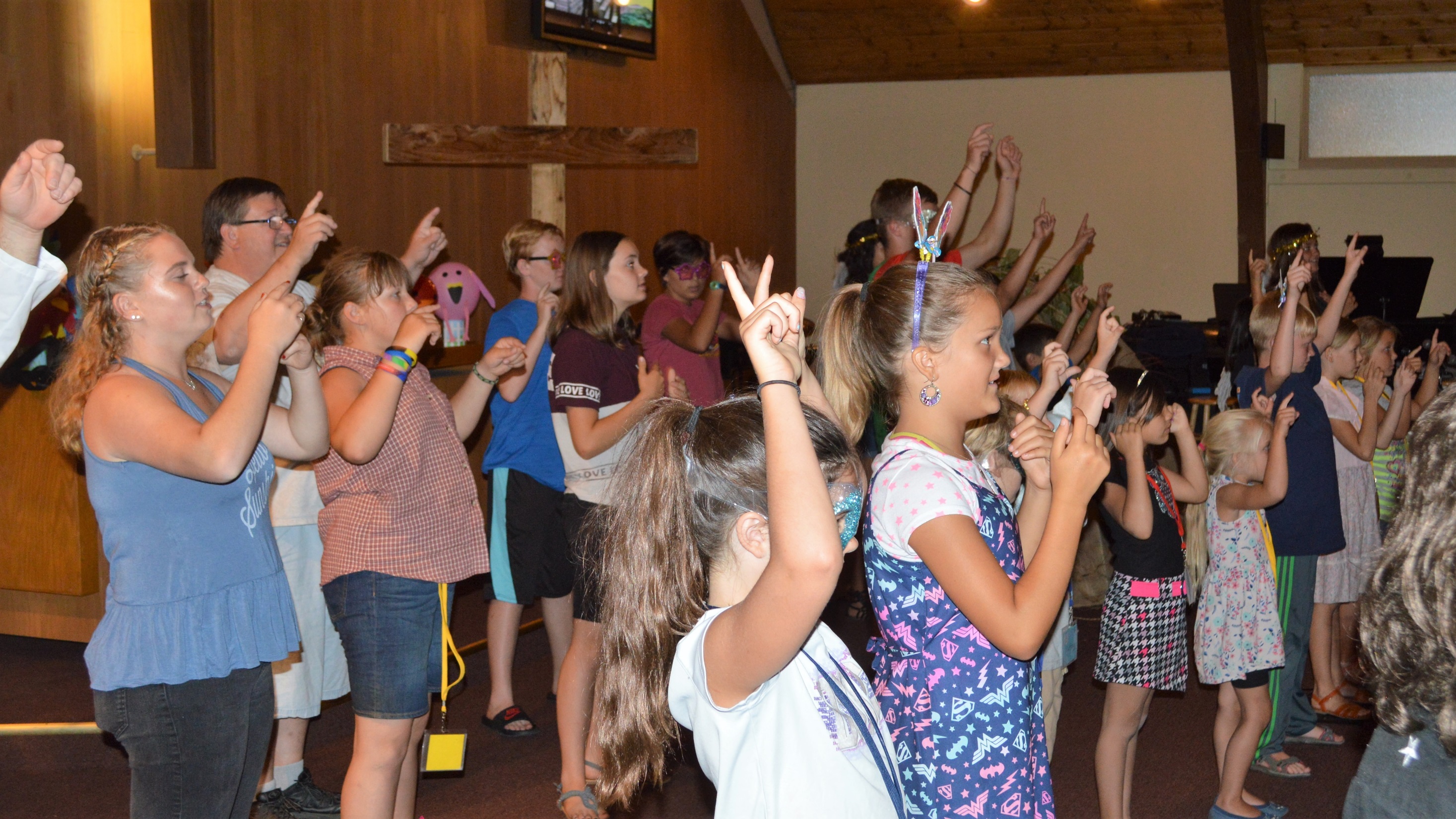 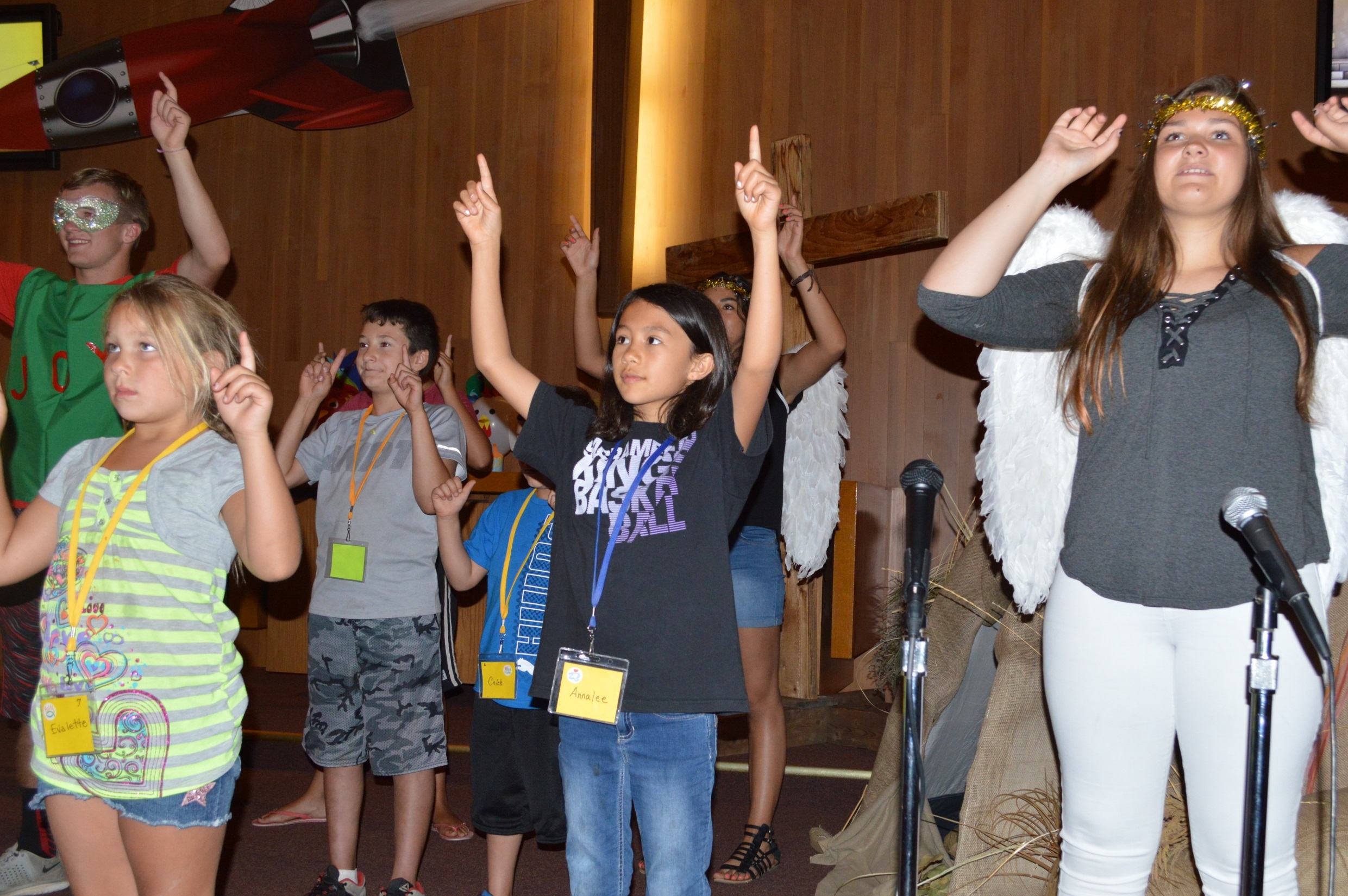 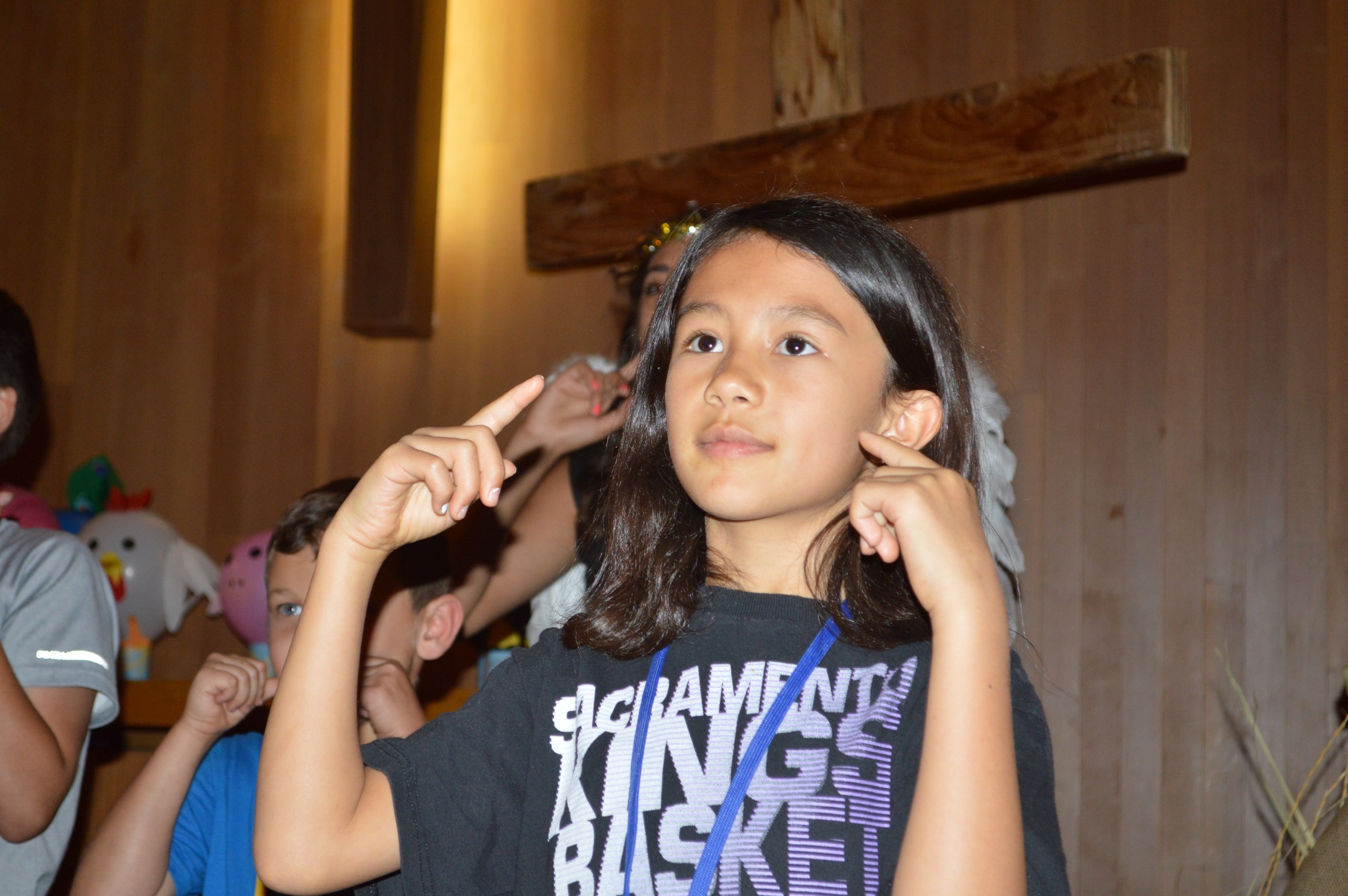 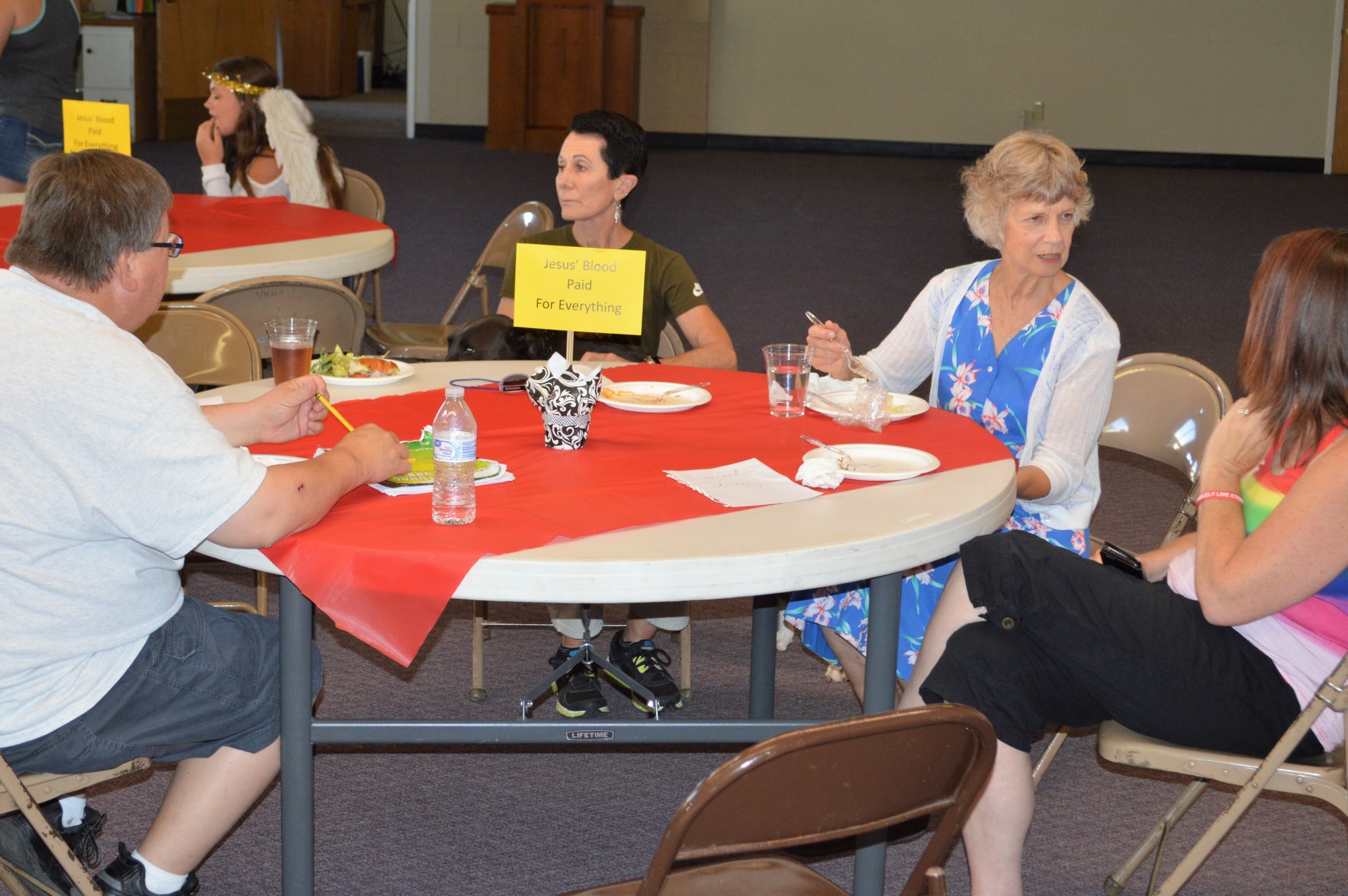 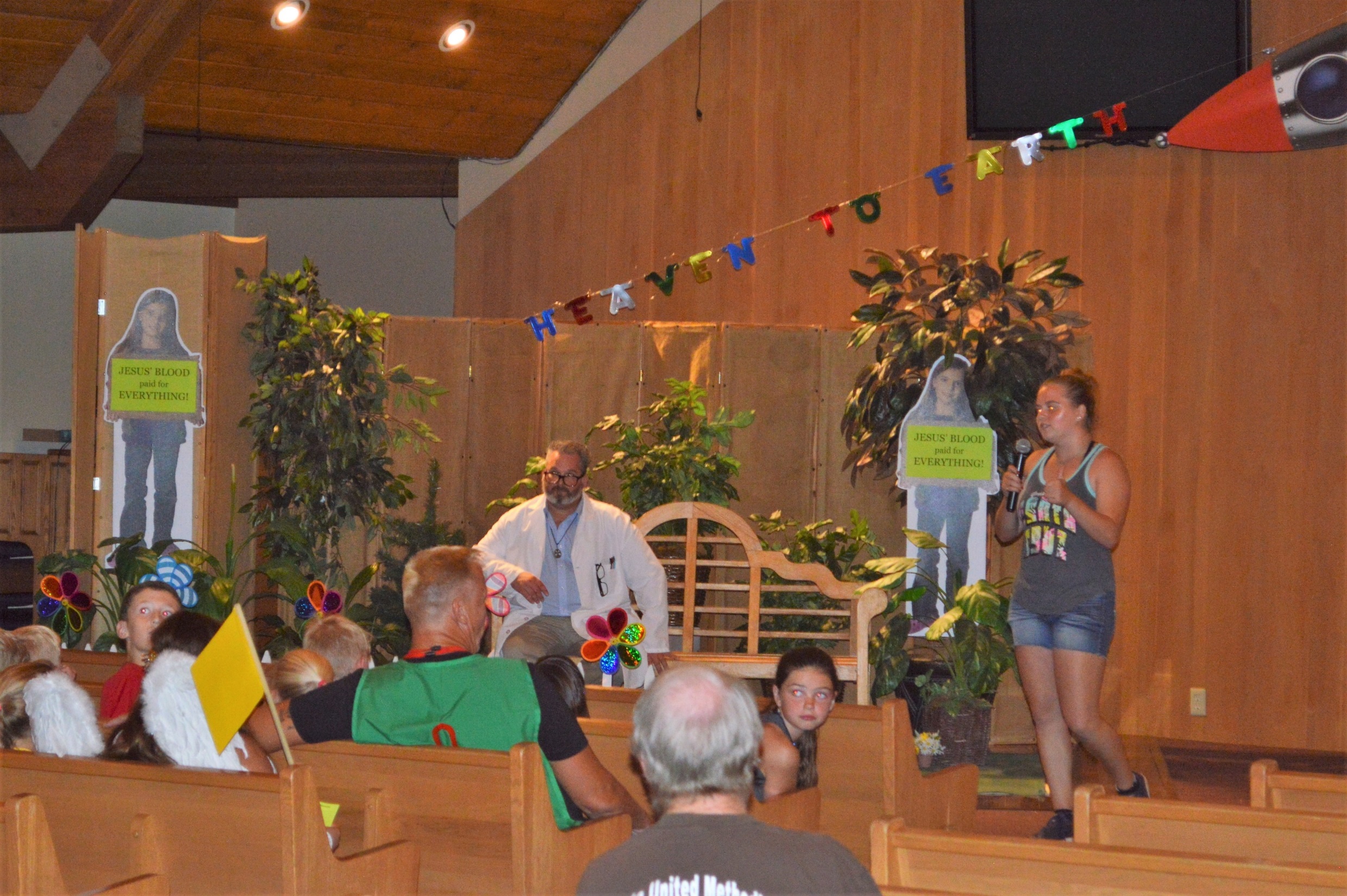 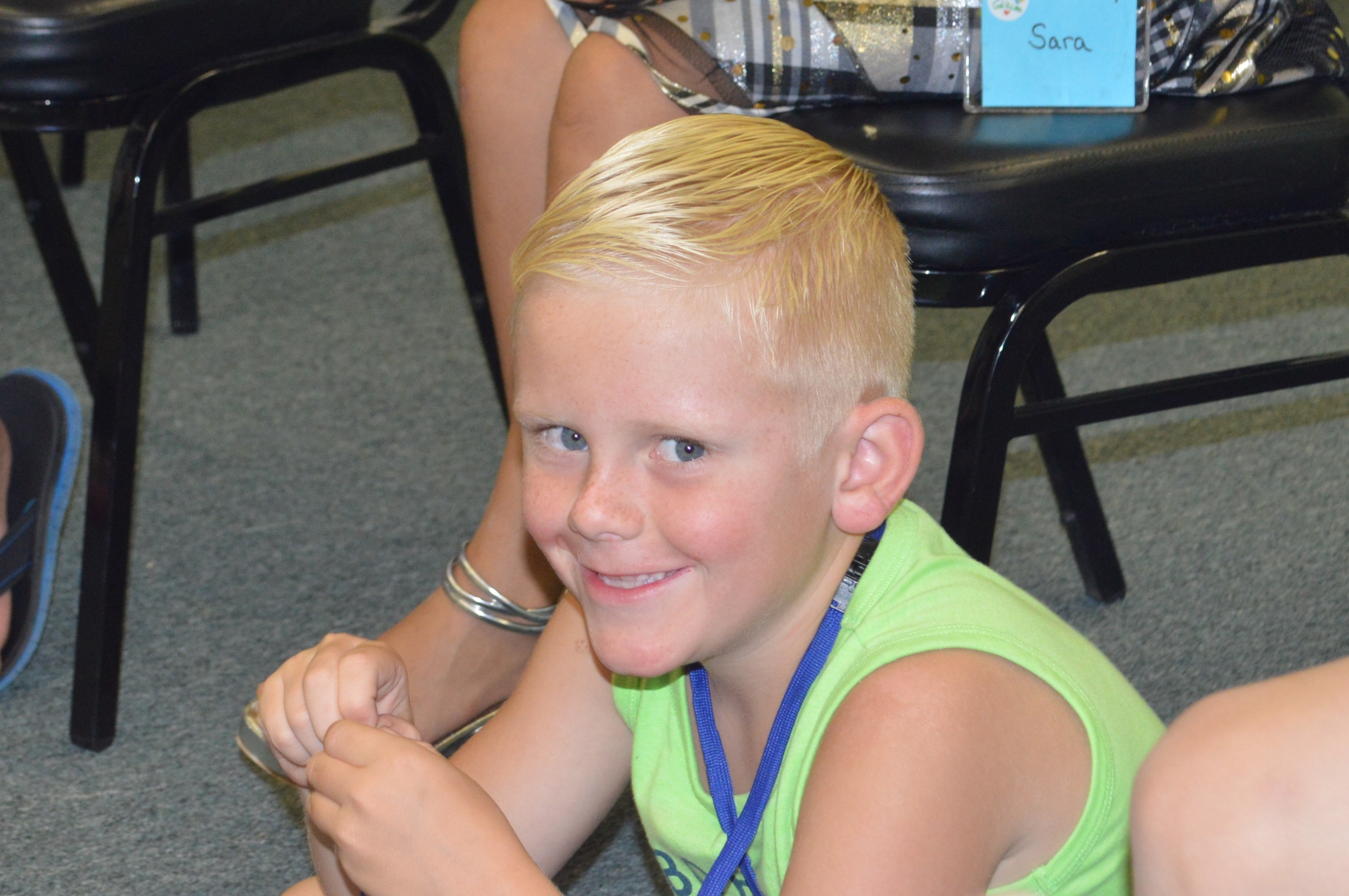 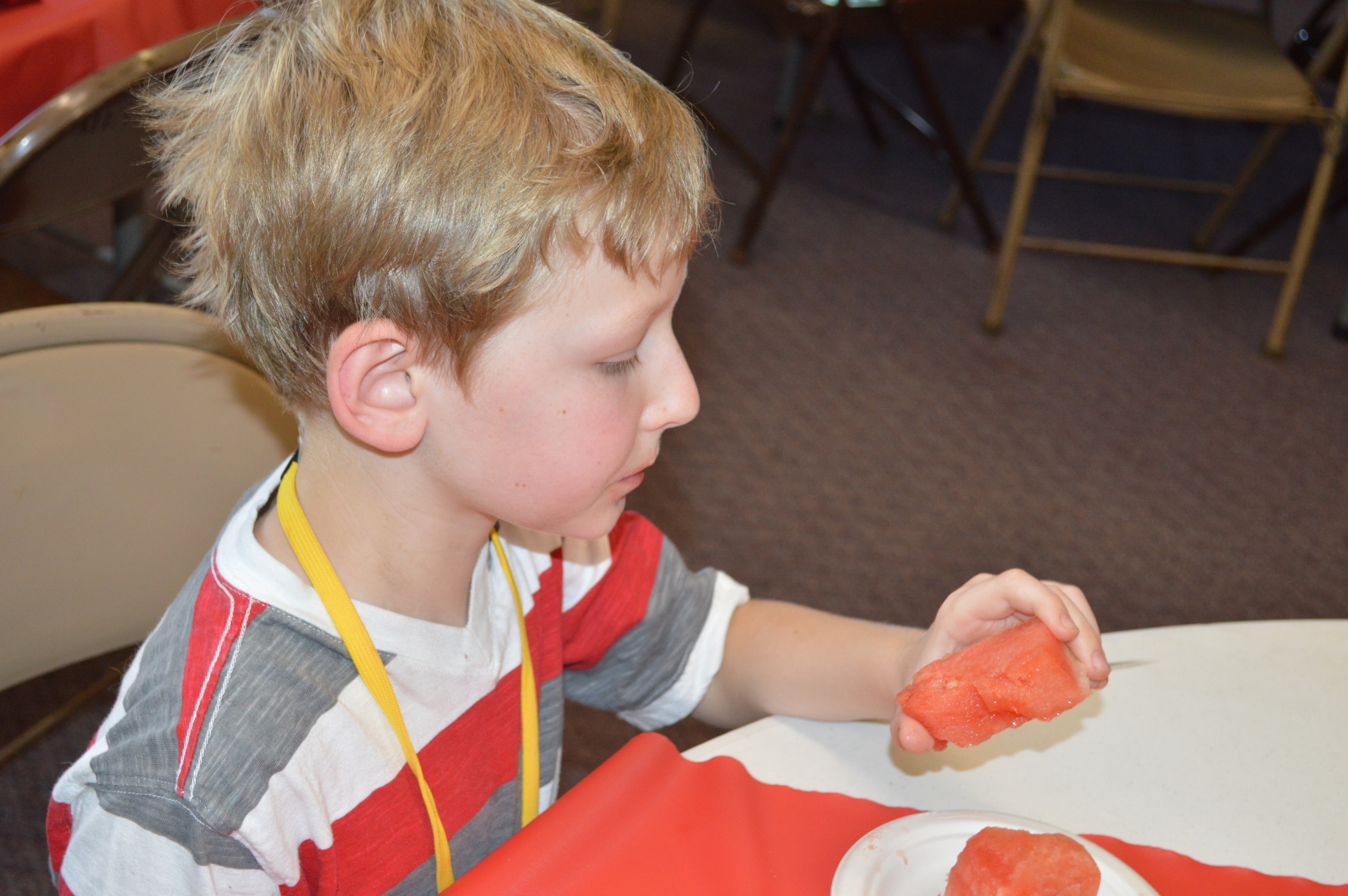 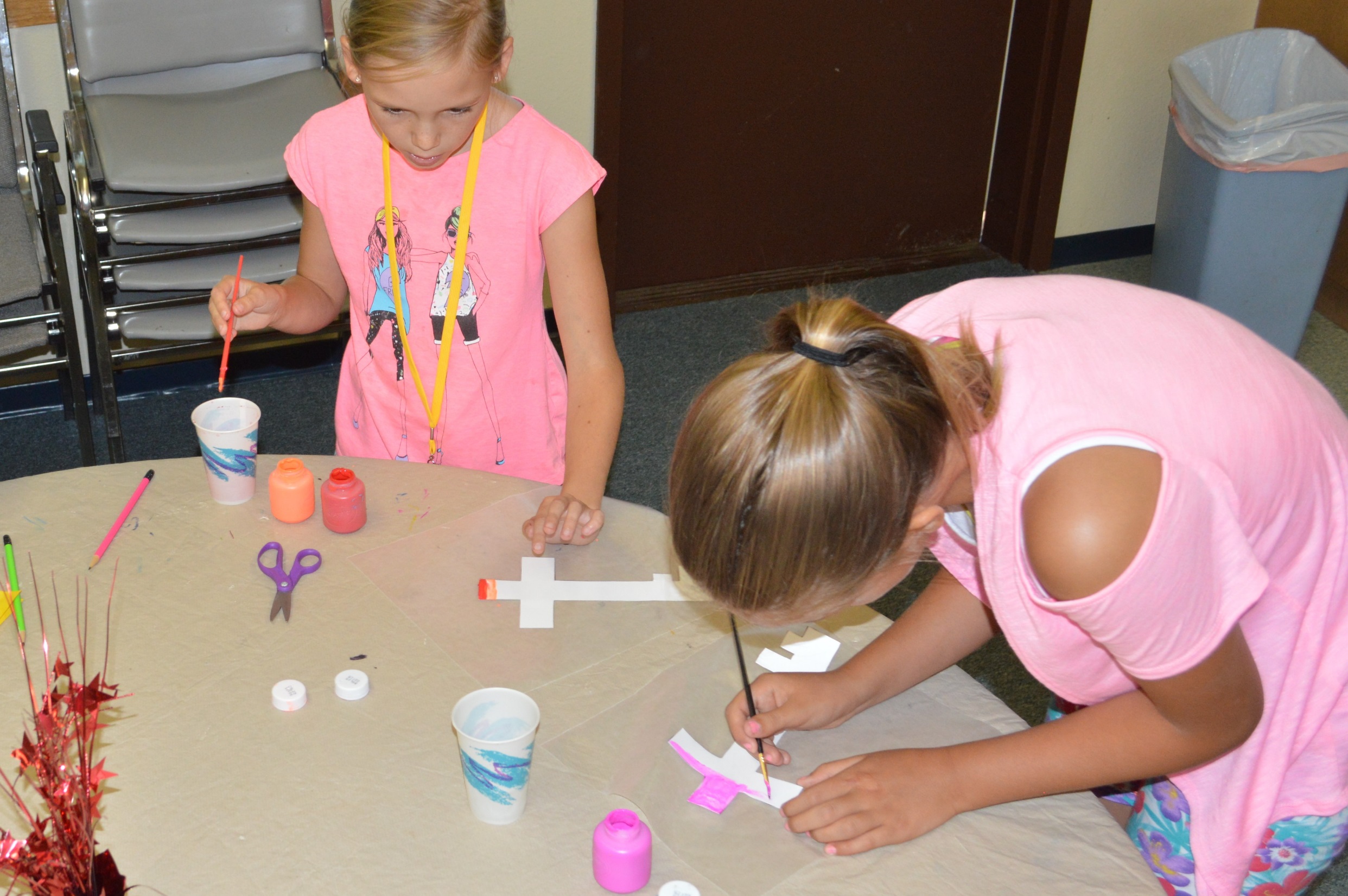 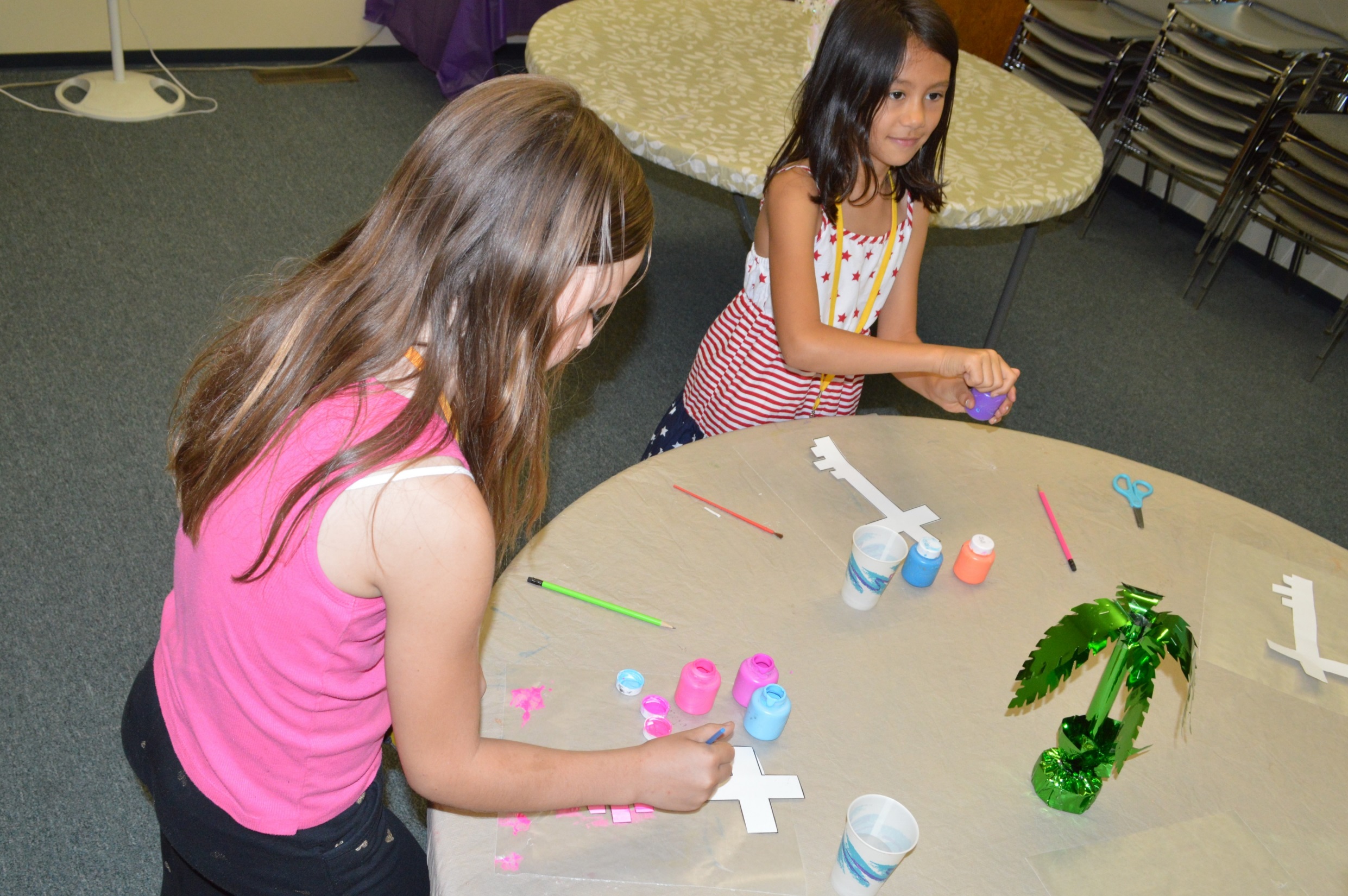 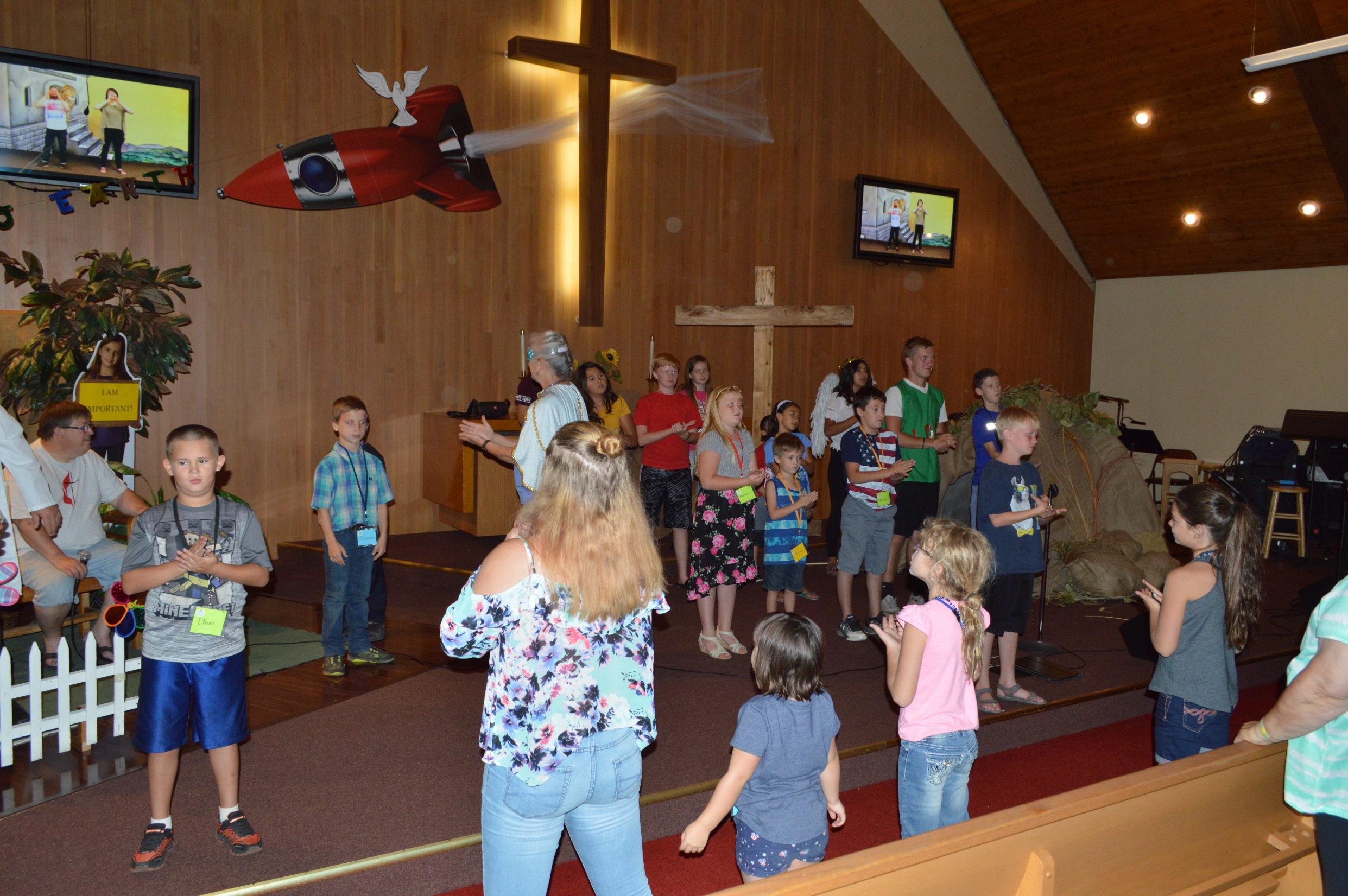 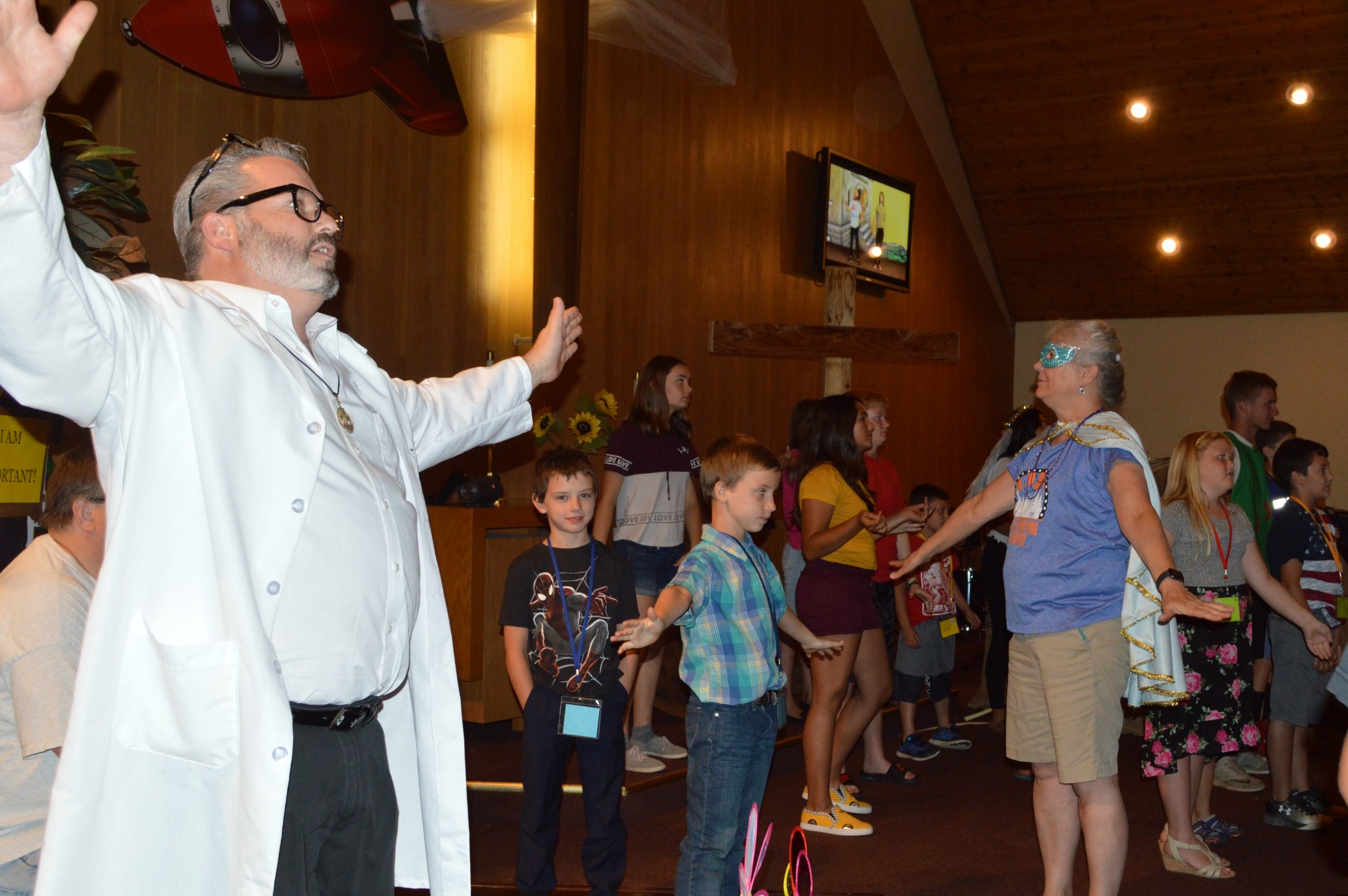 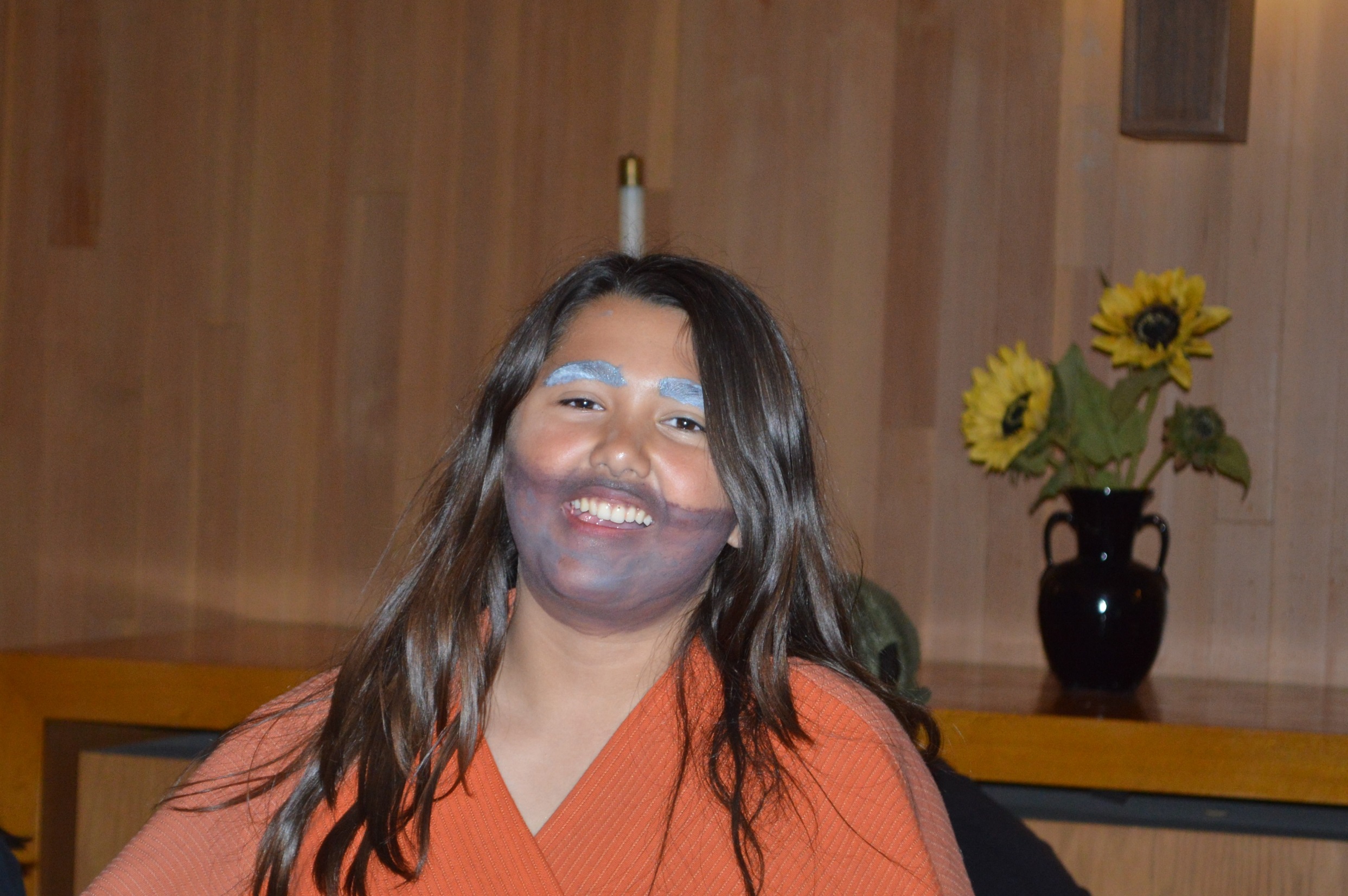 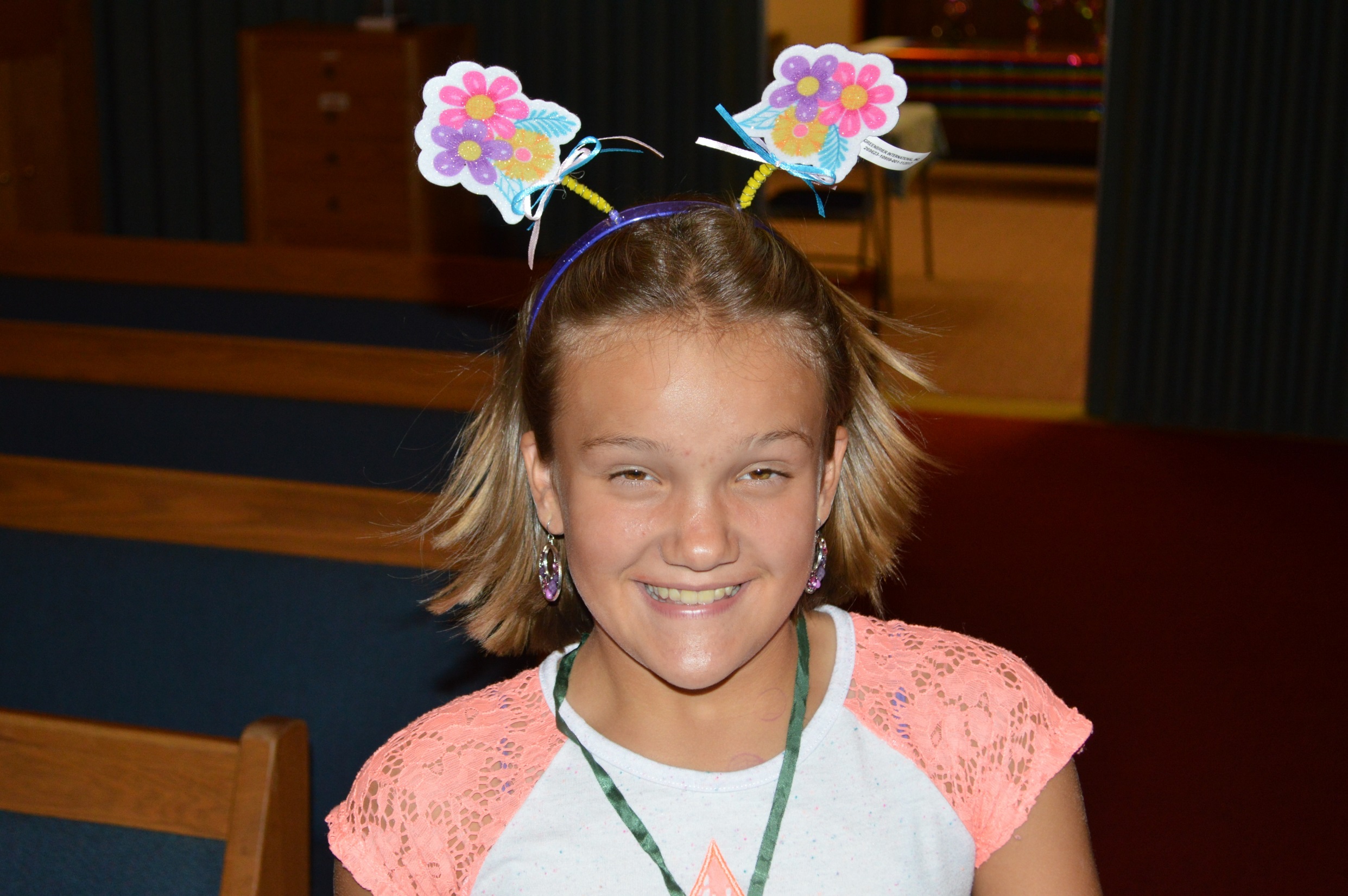 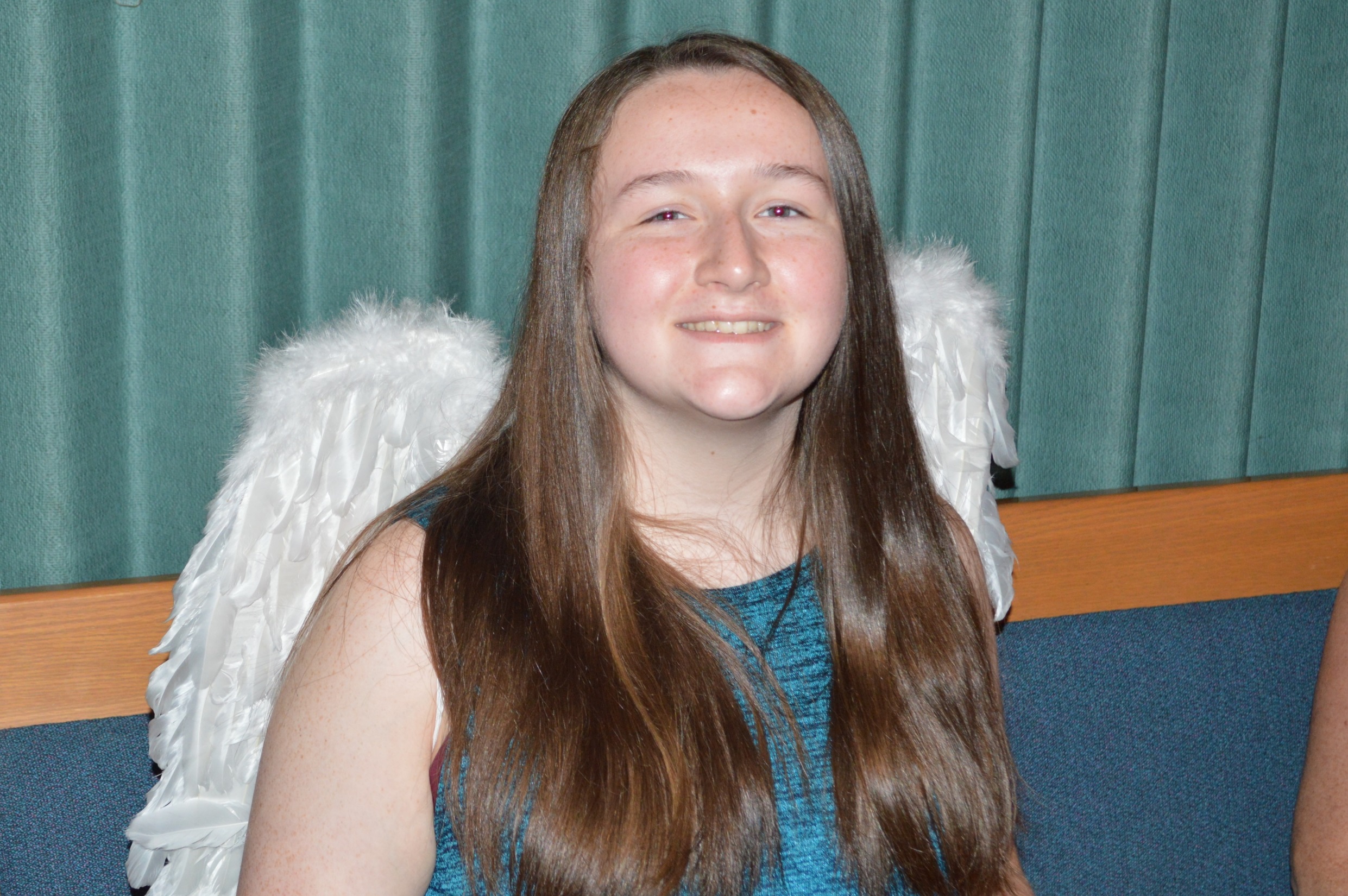 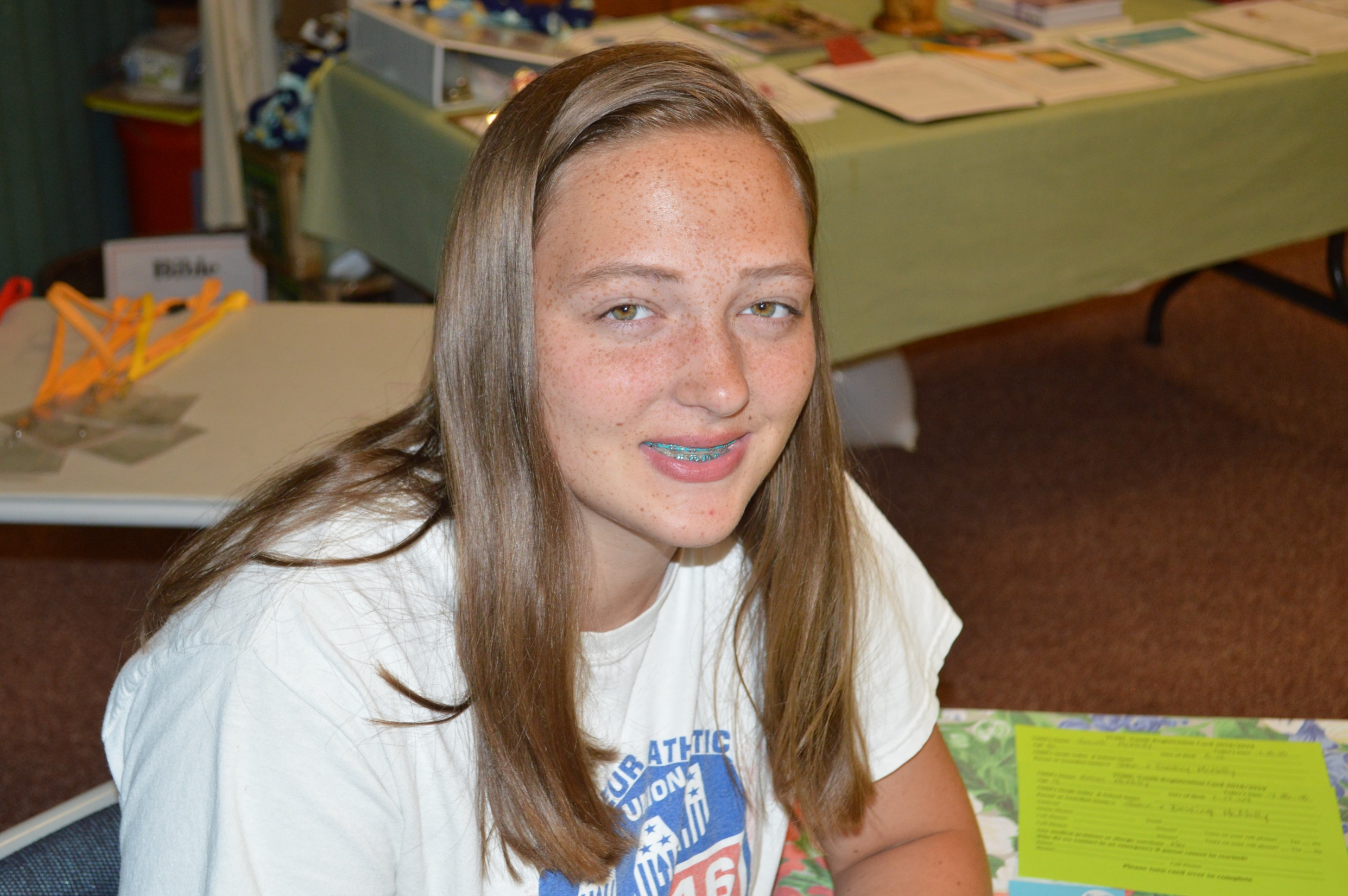 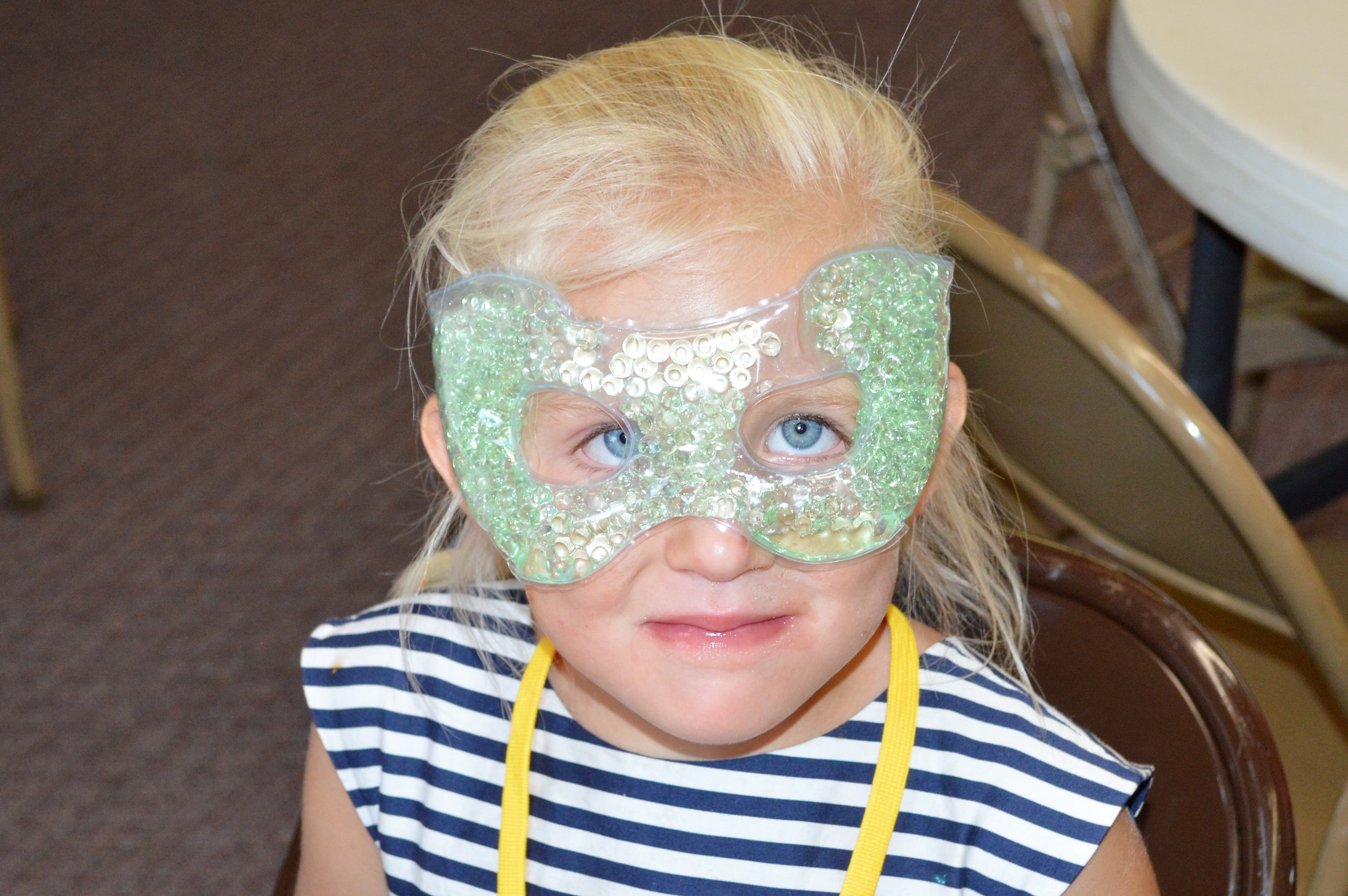